Přírodopis 6.A (22.3. – 26.3) Čeleď - HluchavkovitéUdělejte si výpisky z přiložené prezentace Čeleď - Hluchavkovité Písemně do sešitu odpovězte na otázku: Vysvětlete pojem škrob ?
Čeleď - Hluchavkovité.pptx
Dvouděložné krytosemenné rostliny Čeleď -  Hluchavkovité
.
Ing.L.Johnová
ZŠ Lom
Čeleď - Hluchavkovité
Jsou to byliny, polokeře nebo drobné keře
Význam: jsou aromatické, jejich těla jsou prostoupena silicemi - využívají se jako koření, v kosmetice, v lékařství (léčivé), drogy, okrasné, technické
ŠALVĚJ DIVOTVORNÁ (věštecká) – halucinogenní rostlina, pochází z Mexika
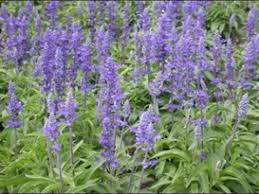 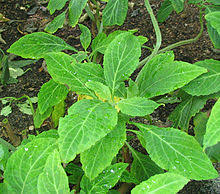 Čeleď - Hluchavkovité
Stonek – dutý, na průřezu čtyřhranný

Detail lodyhy   








Listy – křižmostojné, postaveny vstřícně
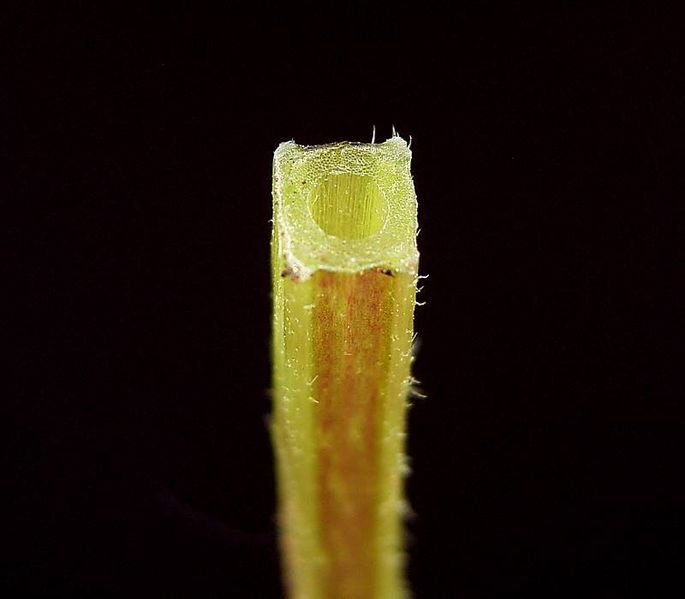 Čeleď - Hluchavkovité
Květy  - květenství – vrcholík            
           - souměrné vonné květy se dvěma pysky (u   některých chybí spodní pysk)
            - květy pětičetné, rozlišené na kalich a korunu (koruna srůstá- z 5 lístků a vytváří horní  a dolní pysk), 
              horní pysk 2 lístky (celokrajný)
	     dolní pysk 3 lístky (trojlaločný)
Důležitým poznávacím znakem jsou dvoumocné    tyčinky: 4 tyčinky – 2 dlouhé a 2 krátké
              1 pestík
V květech se po oplození tvoří plody – 4 tvrdky
Květ - Hluchavka
Květ - Hluchavka
Čeleď - Hluchavkovité
Koření: majoránka zahradní, saturejka zahradní, máta peprná, dobromysl obecná(oregano), bazalka pravá
- ve skleníku nebo doma rozmarýn lékařský
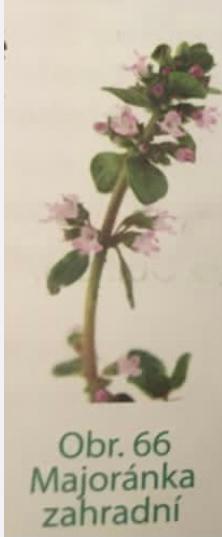 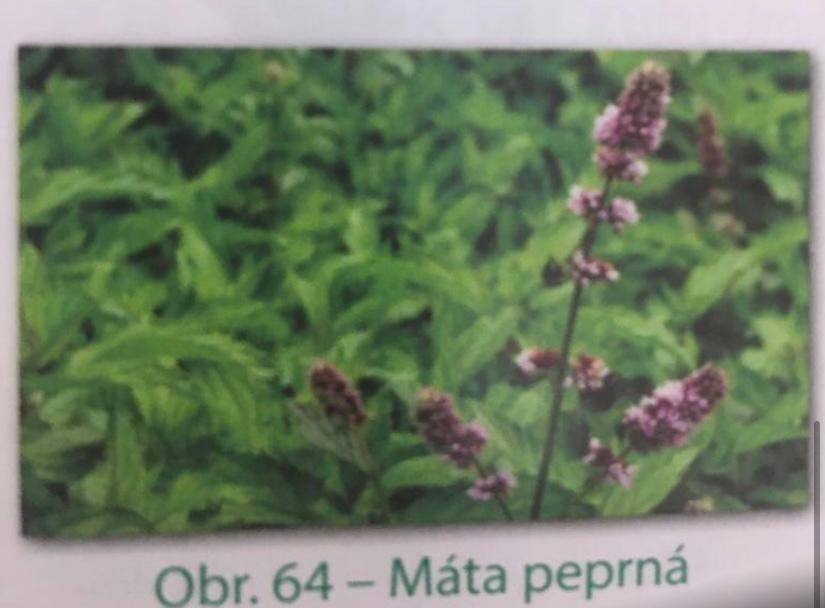 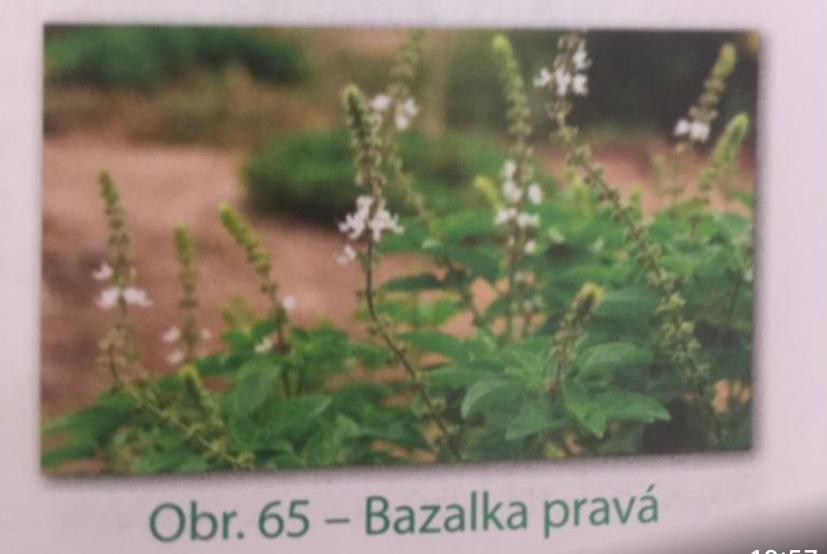 Čeleď - Hluchavkovité
Léčivky: šalvěj lékařská, máta peprná, levandule lékařská, mateřídouška
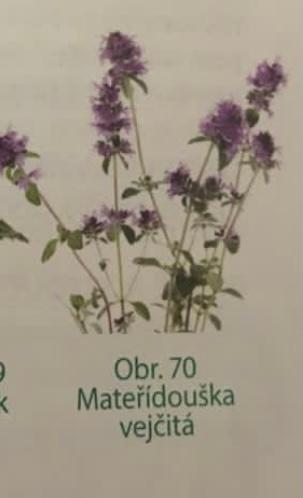 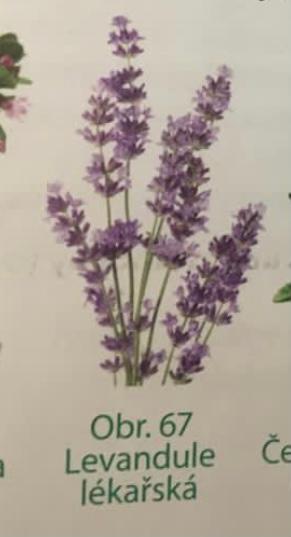 Čeleď - Hluchavkovité
Planě rostoucí: hluchavka bílá, nachová, skvrnitá
                        pitulník žlutý(dříve hluchavka žlutá)
                        popenec břečťanovitý, zběhovec                          
                        plazivý, černohlávek obecný
                        v lese – čistec lesní 
                          čistec lesní - tvrdky        hluchavka bílá
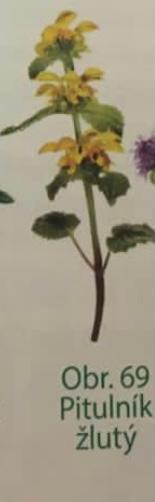 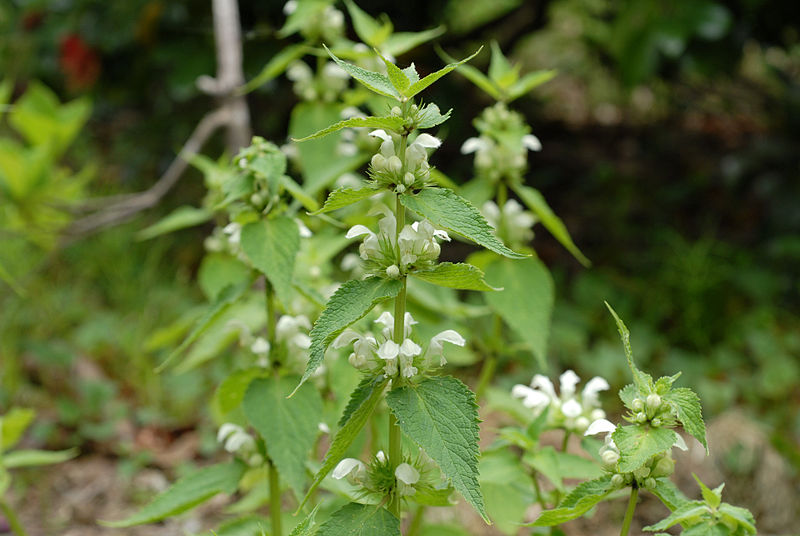 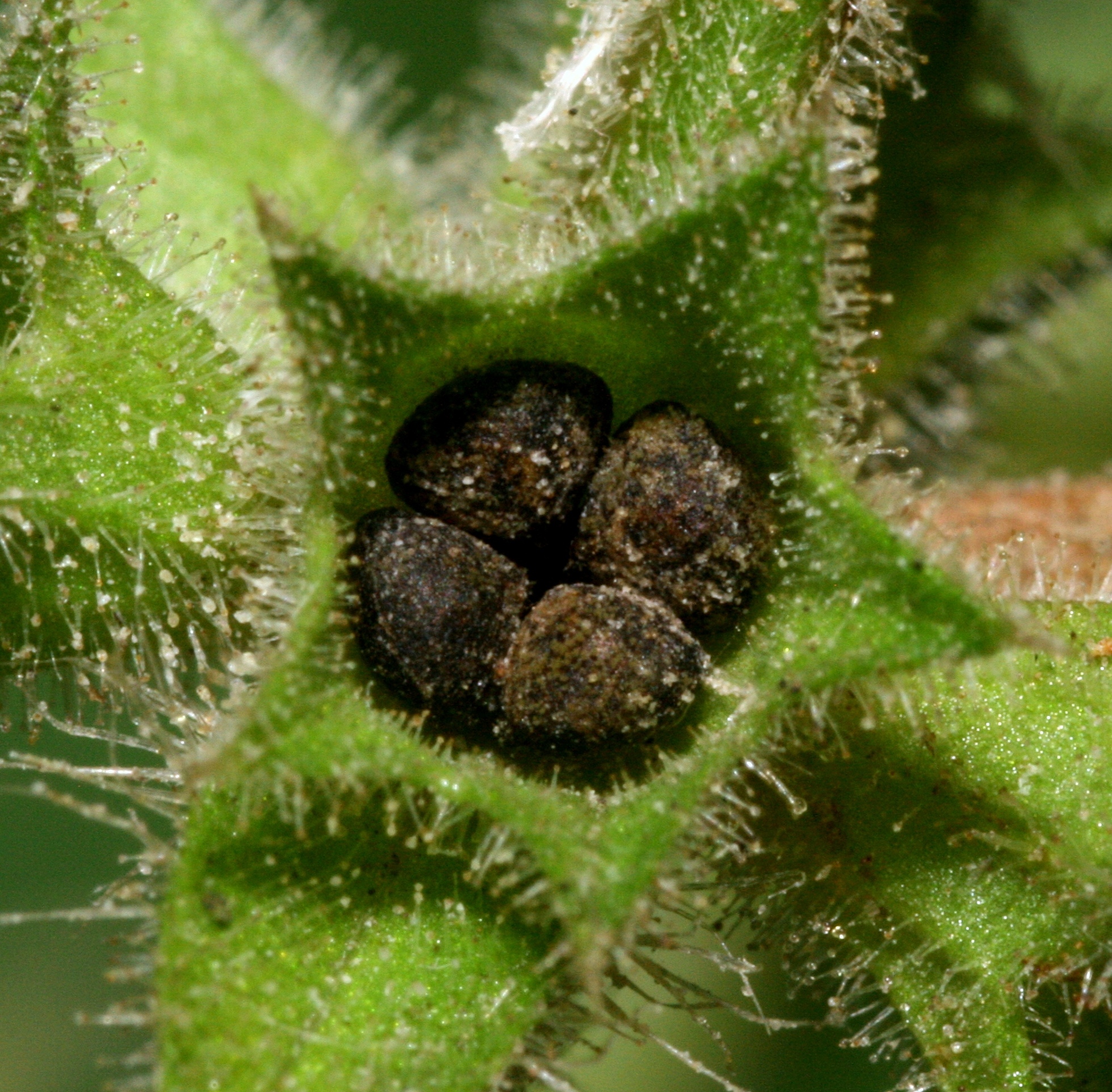 Hluchavka bílá(Lamium album)
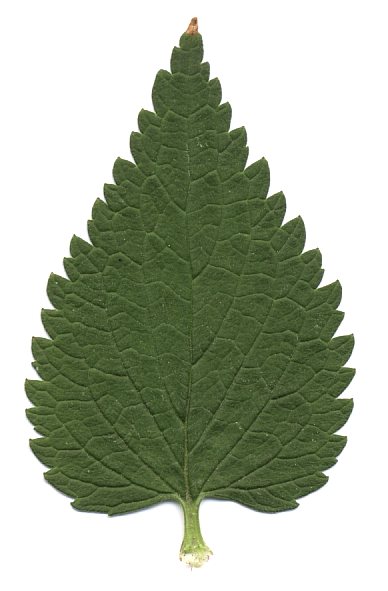 -bylina, 20 - 50 cm vysoká
-lodyha vystoupavá až přímá
-řapíkaté listy s vejčitou čepelí, 
  pilovitou na okraji
-oboupohlavní souměrné květy, 
  uspořádané v lichopřeslenech
-plod – tmavě šedá hladká tvrdka
-je to léčivá bylina
-výskyt – na rumištích, v křovinách
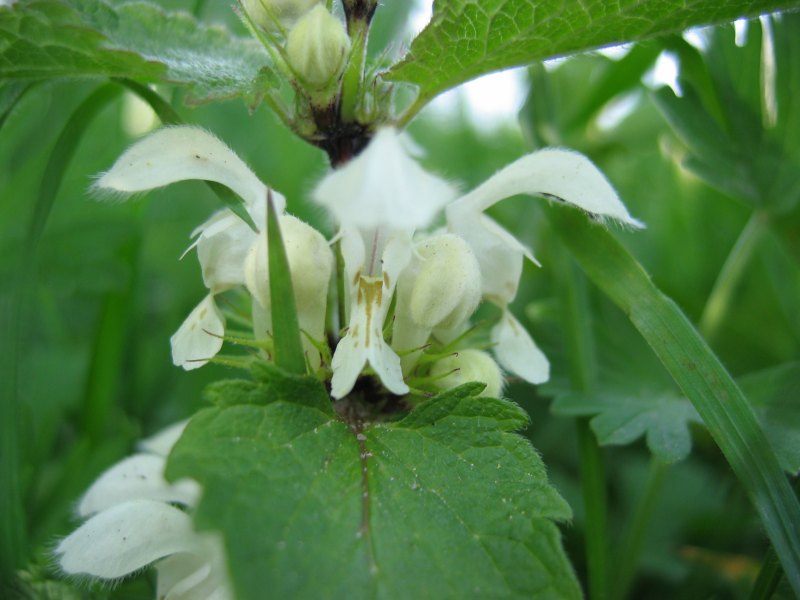 Máta rolní(Mentha arvensis)
-bylina, 20 - 50 cm vysoká
-listy řapíkaté, čepel vejčitá nebo kopinatá
 až podlouhlá, na okraji oddáleně pilovitá
-široce zvonkovitý kalich
-fialová až růžová koruna
-plod – světle hnědé tvrdky
-roste hlavně na vlhkých hlinitých půdách
-nepříliš významná
-známější je máta peprná
 (Mentha piperita) – silně aromatická
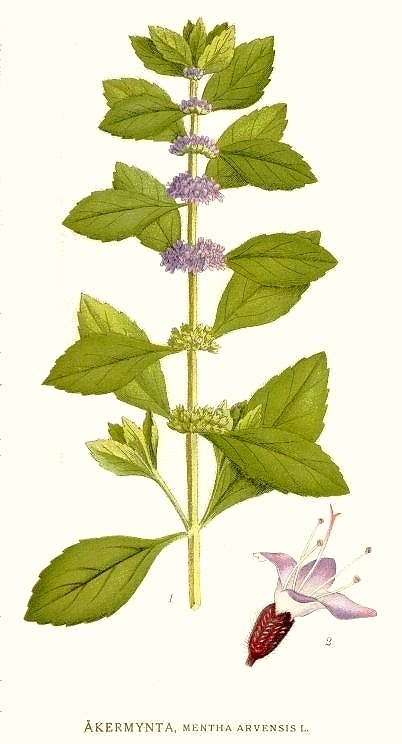 Dobromysl obecná(Origanum vulgare)
-bylina, 25 - 70 cm vysoká
-načervenalá lodyha
-listy řapíkaté, čepel celokrajná nebo
 mělce vroubkovaná
-zvonkovitě trubkovitý kalich
-růžová až růžovofialová koruna
-plod – hnědavé hladké tvrdky
-hlavně na sušších hlinitých půdách
-světlomilná a teplomilná
-univerzální léčivá bylina
-drcená nať – koření oregano
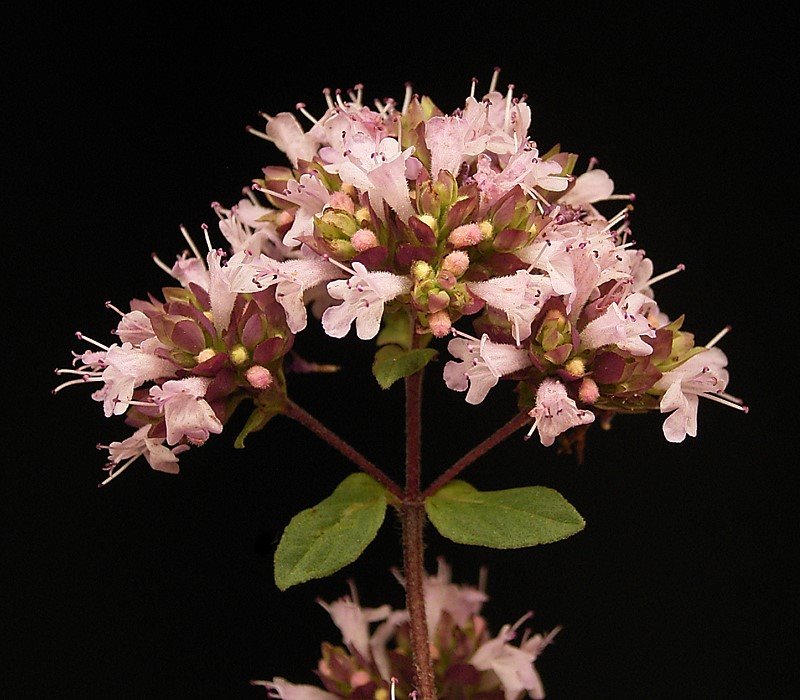 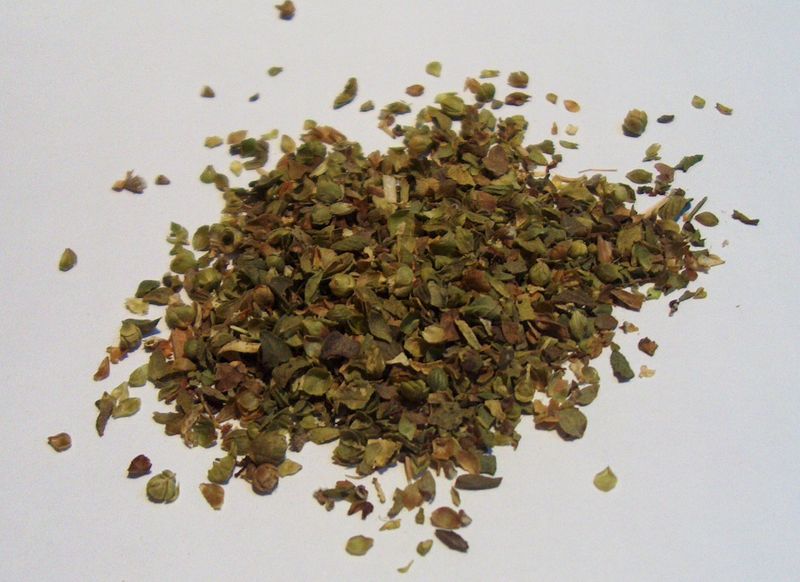 Klasifikace
Říše:		rostliny (Plantae)
Podříše:	cévnaté rostliny (Tracheobionta)
Oddělení:	krytosemenné (Magnoliophyta)
Třída:        vyšší dvouděložné (Rosopsida)
Řád:		hluchavkotvaré (Lamiales)
Čeleď:	hluchavkovité (Lamiaceae)